Condensed Matter Physics I
Prof. Dr. Ir. Paul H.M. van Loosdrecht
II Physikalisches Institut, Room 312
E-mail: pvl@ph2.uni-koeln.de
Website:	http:/www.loosdrecht.net/
Previously
Free electron model + perturbation
Tight binding model + perturbation
Tight binding in second quantization
Fermi surfaces
Today
Semiconductors
Brillouin zones in 2D
[Speaker Notes: Boundaries determined by 2 vec(k) cdot vec(G) + G^2=0]
SEMI-CONDUCTORS
Kittel Ch. 8, Ch. 19
Band structure, gaps, metals & insultators
 Effective mass

 E.O.M. (see appendix E & pages 205-206)
 Fermi surface 
 Gap to excitations ?
 Constant E surface for relevant electrons
Free e- + periodic potential
Semiconductors
Direct gap / Indirect gap
Intrinsic / ExtrinsicHomogeneous / Inhomogeneous
Direct gap: GaAs
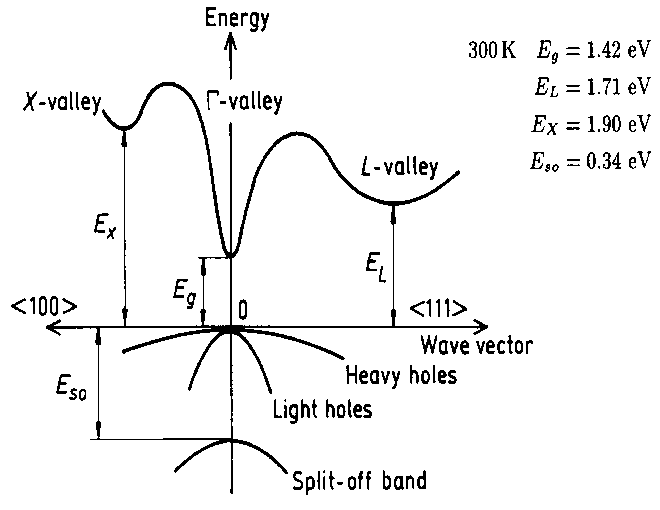 Direct gap: GaAs, absorption
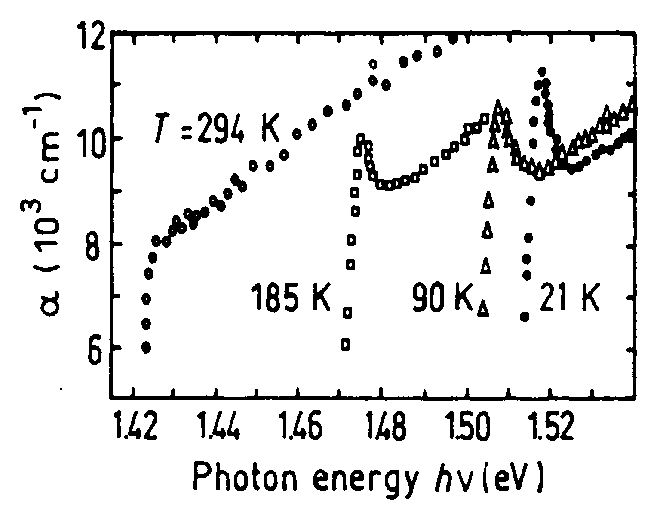 Indirect gap: Silicon
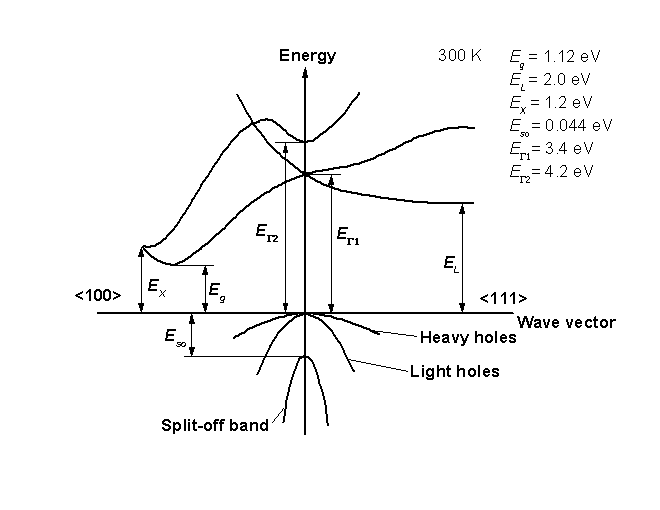 Indirect gap, Si absorption
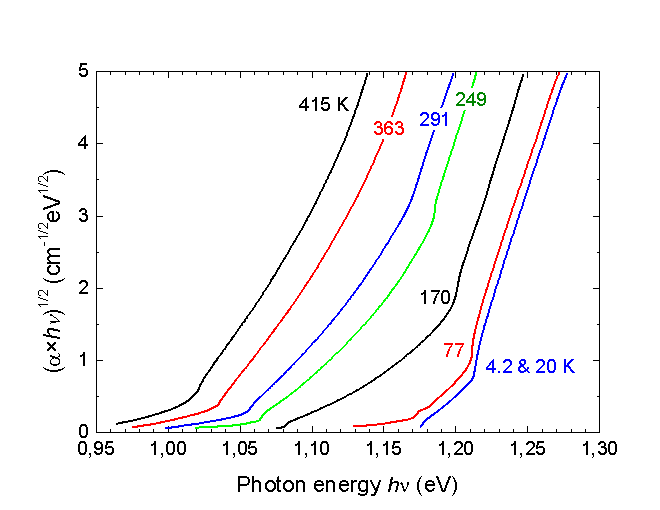 Missing electron in a filled band 
acts as a particle (hole) with:

 kh = -ke
 Eh = -Ee
 vh = ve
 mh = -me
 qh = -qe
  fh = 1-fe
Conduction
Hole
Eg
valence
Holes
Cyclotron resonance
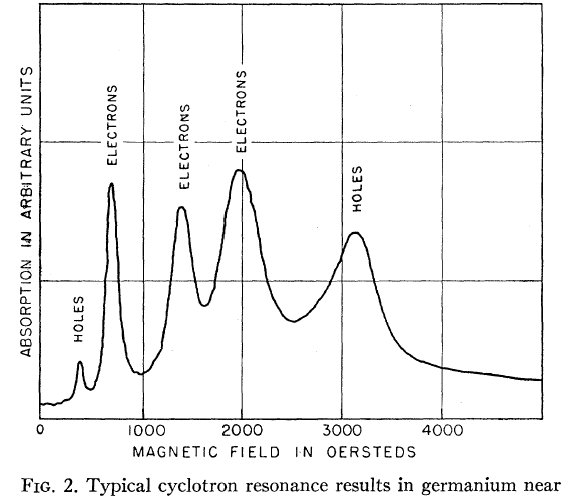 Dresselhaus et al., Phys. Rev. 98, 368 (1955)
e-
h+
DOS
DOS
EF
Carrier density
Independent of m or doping
Intrinsic case
Density:
From n = p :
(setting Ev=0)
Conduction band
Ec
Ed
e-
Ea
Si
As+
Si
Ev
Valence band
Si
Si
Si
Si
Si
Si
‘H problem’ with
Ionization energy 1 ‘Ry’:


‘Bohr’ radius:
Extrinsic case
P	As	Sb	B	Al	Ga	In
Si	45	49	39	45	57	65	157
Ge	12	13	10	10	10	11	11
P	As	Sb	B	Al	Ga	In
Si	45	49	39	45	57	65	157
Ge	12	13	10	10	10	11	11
P	As	Sb	B	Al	Ga	In
Si	45	49	39	45	57	65	157
Ge	12	13	10	10	10	11	11
P	As	Sb	B	Al	Ga	In
Si	45	49	39	45	57	65	157
Ge	12	13	10	10	10	11	11
Ec
Ed
EF
Ev
Extrinsic
Donor and acceptor levels
Ec
m
Ev
T